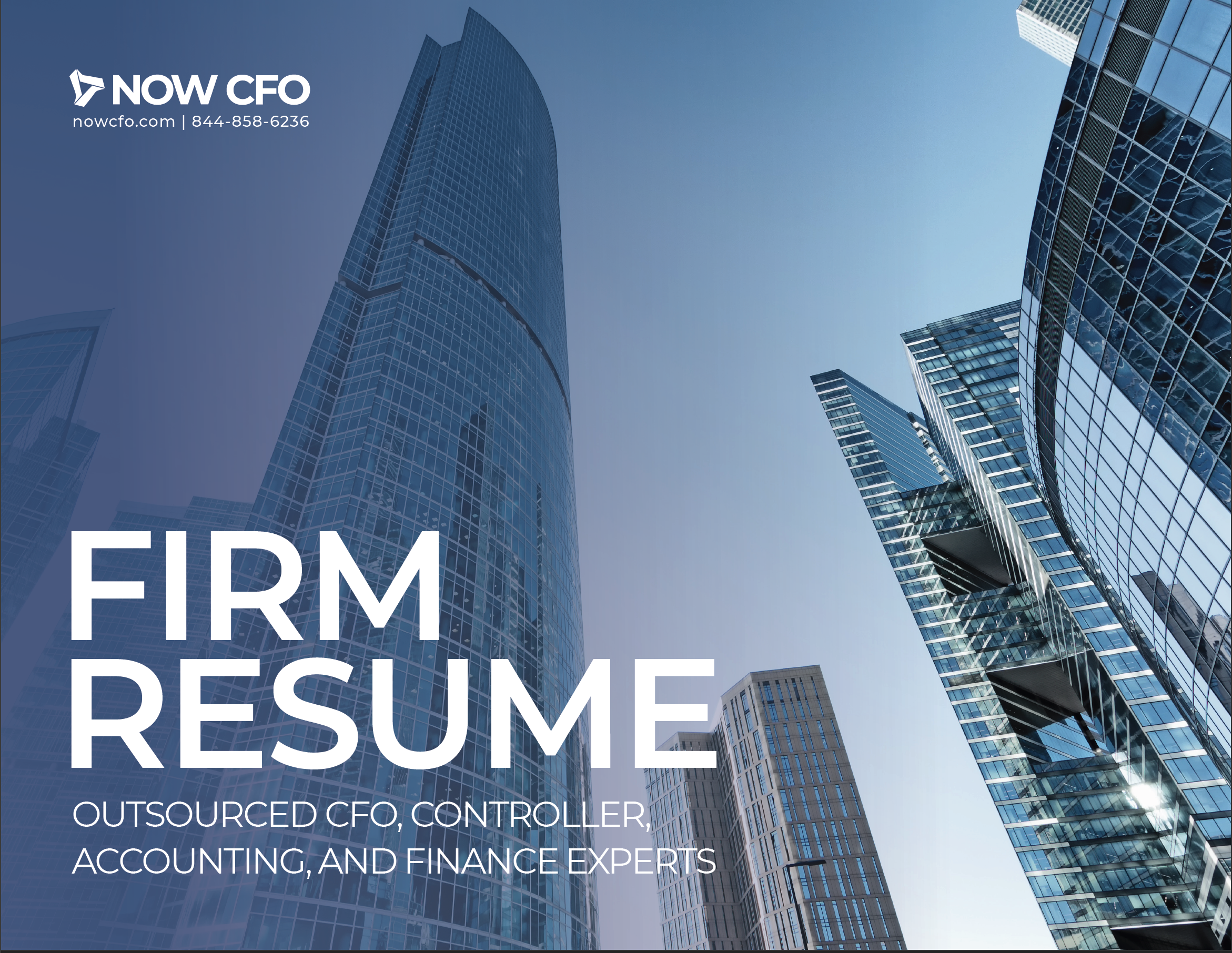 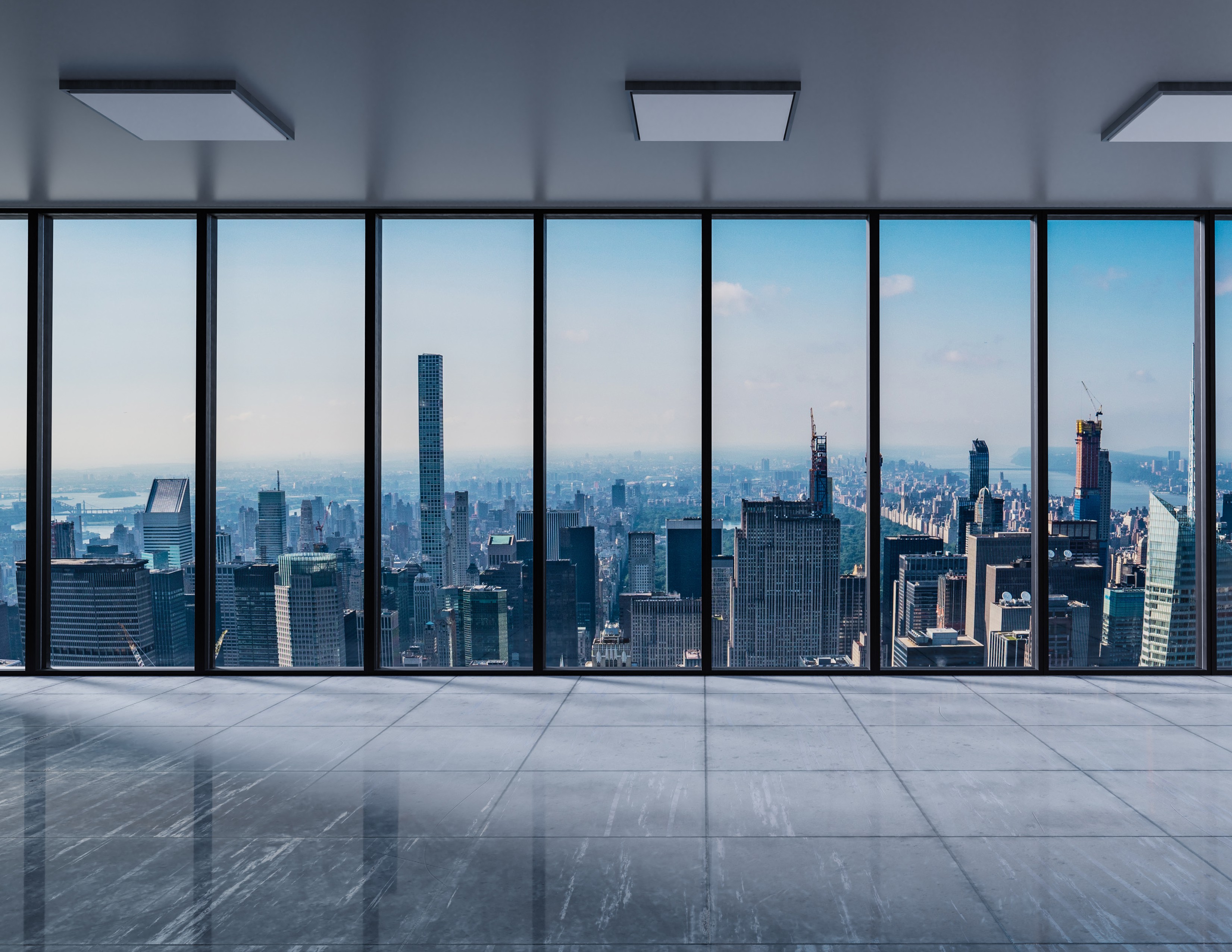 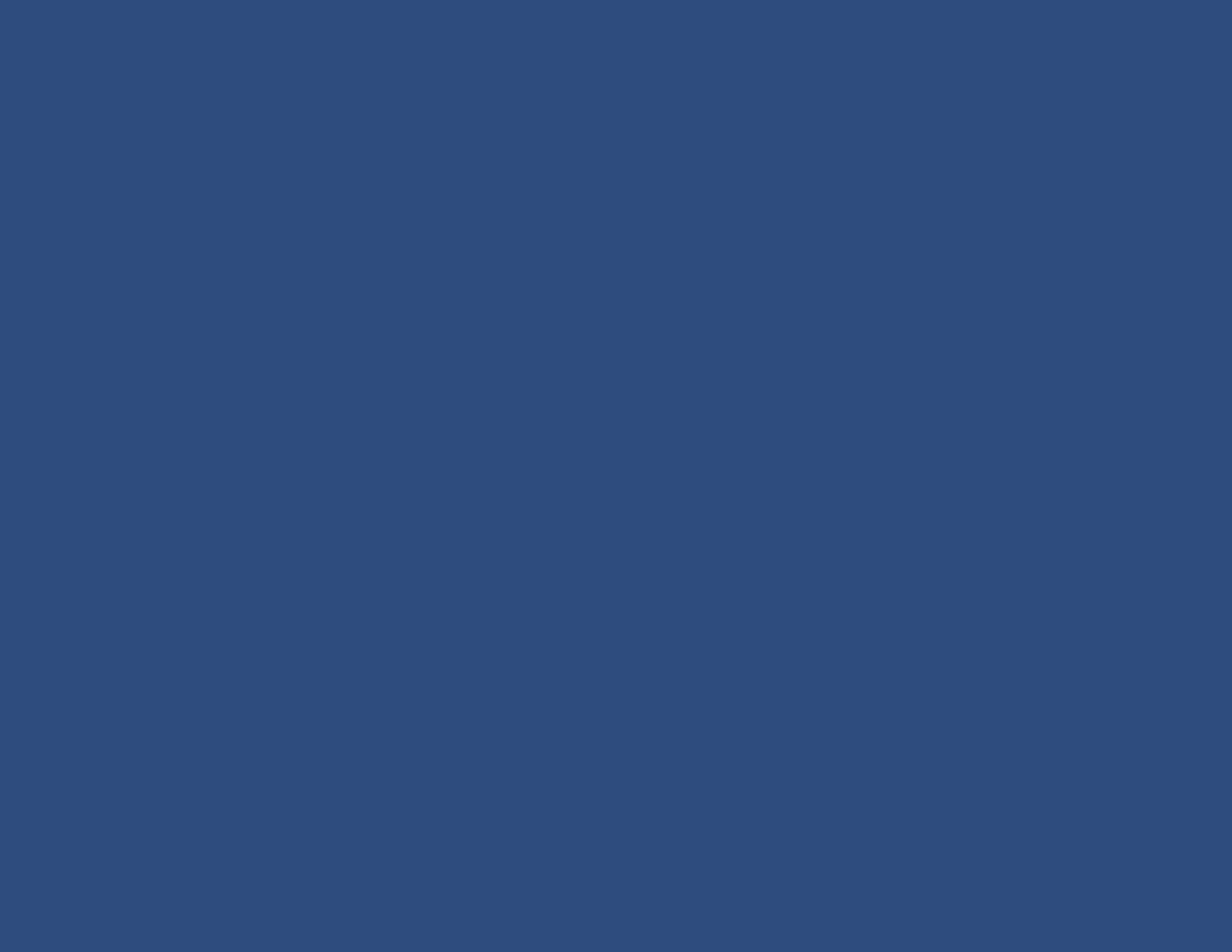 2005
Founded in Salt Lake City, UT

50+
Locations
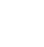 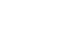 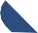 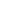 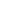 WHO WE ARE
400+
Employees
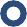 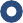 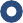 The CFO Solution for Modern Businesses
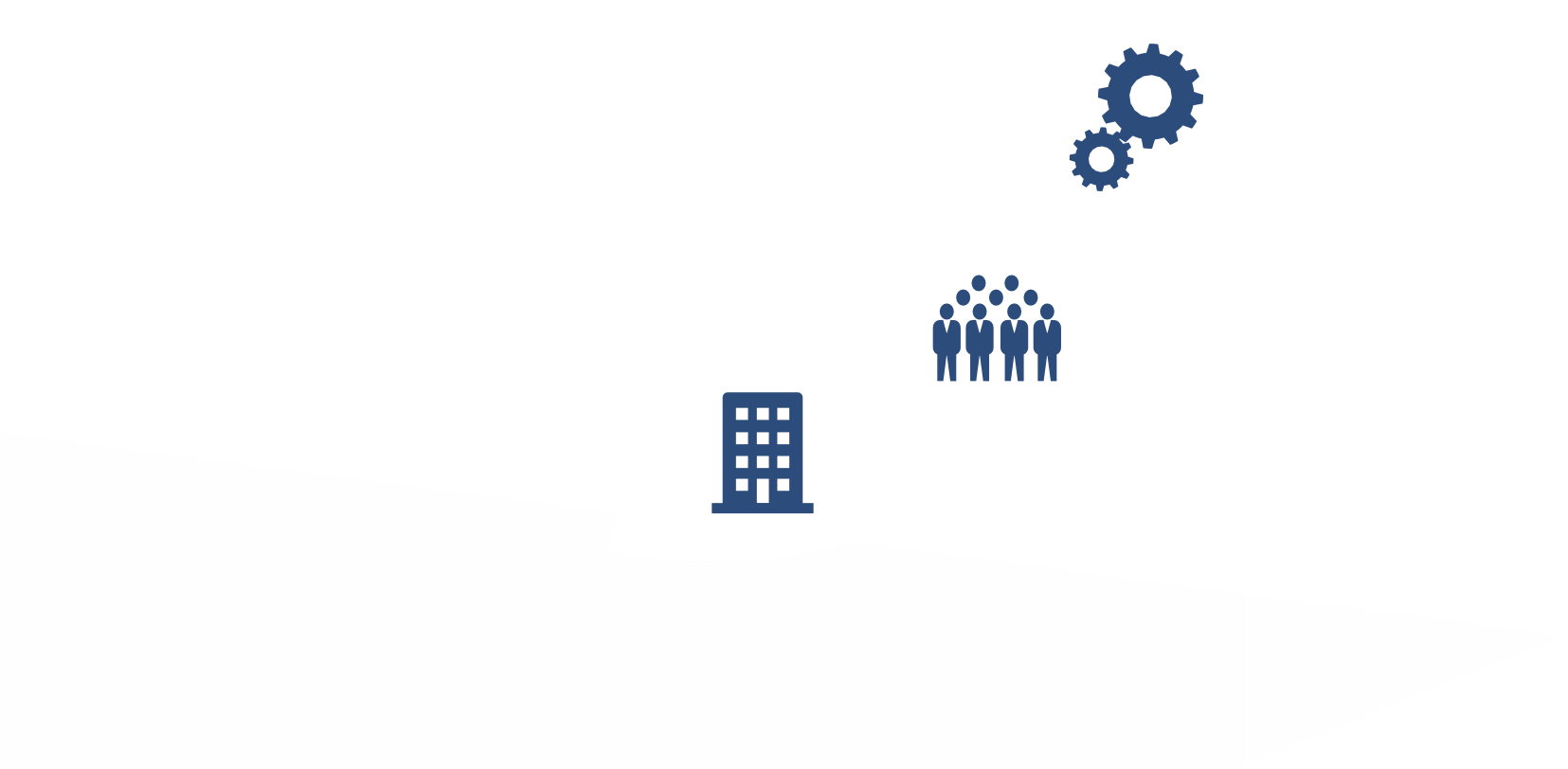 150+
Accounting
Systems Expertise
15,000+
Happy Clients

30+
Industries Served
2
Private & Confidential © NOW CFO. All rights reserved. nowcfo.com
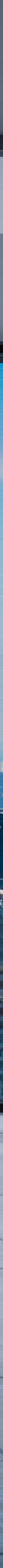 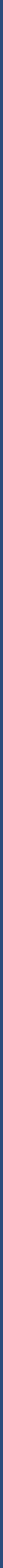 OUR LOCATIONS
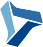 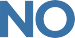 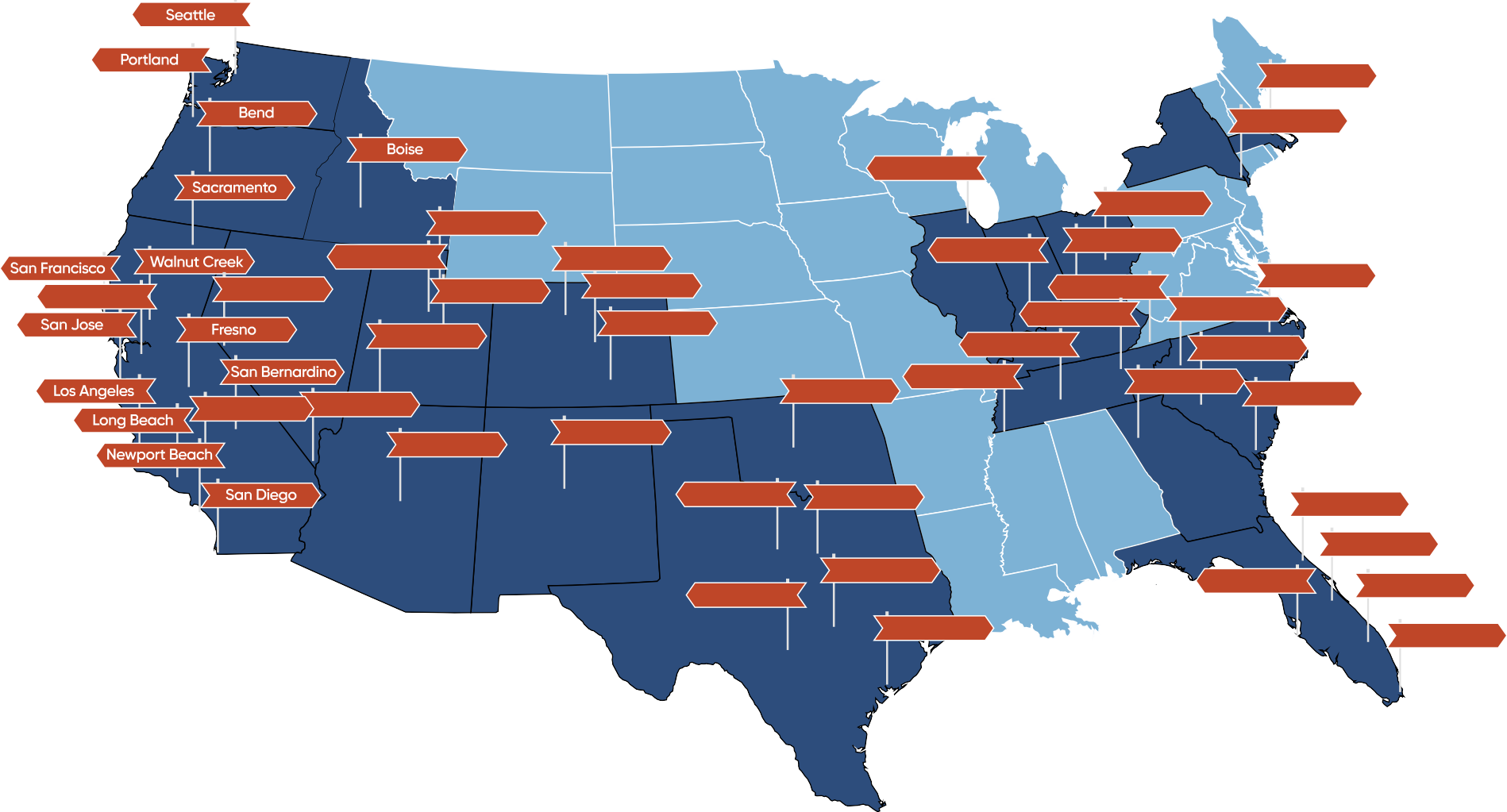 Boston

New York
Chicago
Columbus
Ogden
Louisville
Indianapolis
Boulder
Denver
Salt Lake City
Raleigh
Knoxville Chattanooga
Nashville Memphis
Reno
Provo
Oakland
Charlotte
Colorado Springs
Cedar City
Columbia
Atlanta
Oklahoma City
Charleston
Las Vegas
Riverside
Albuquerque
Phoenix
Fort Worth
Dallas
Jacksonville
Orlando
Austin
Tampa
Fort Lauderdale
San Antonio
Houston
Miami
3
Private & Confidential © NOW CFO. All rights reserved. nowcfo.com
FINANCIAL VISIBILITY
=
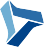 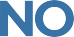 SMARTER BUSINESS DECISIONS
Financial Data Must Be:
Accurate
Timely
Relevant
Insightful
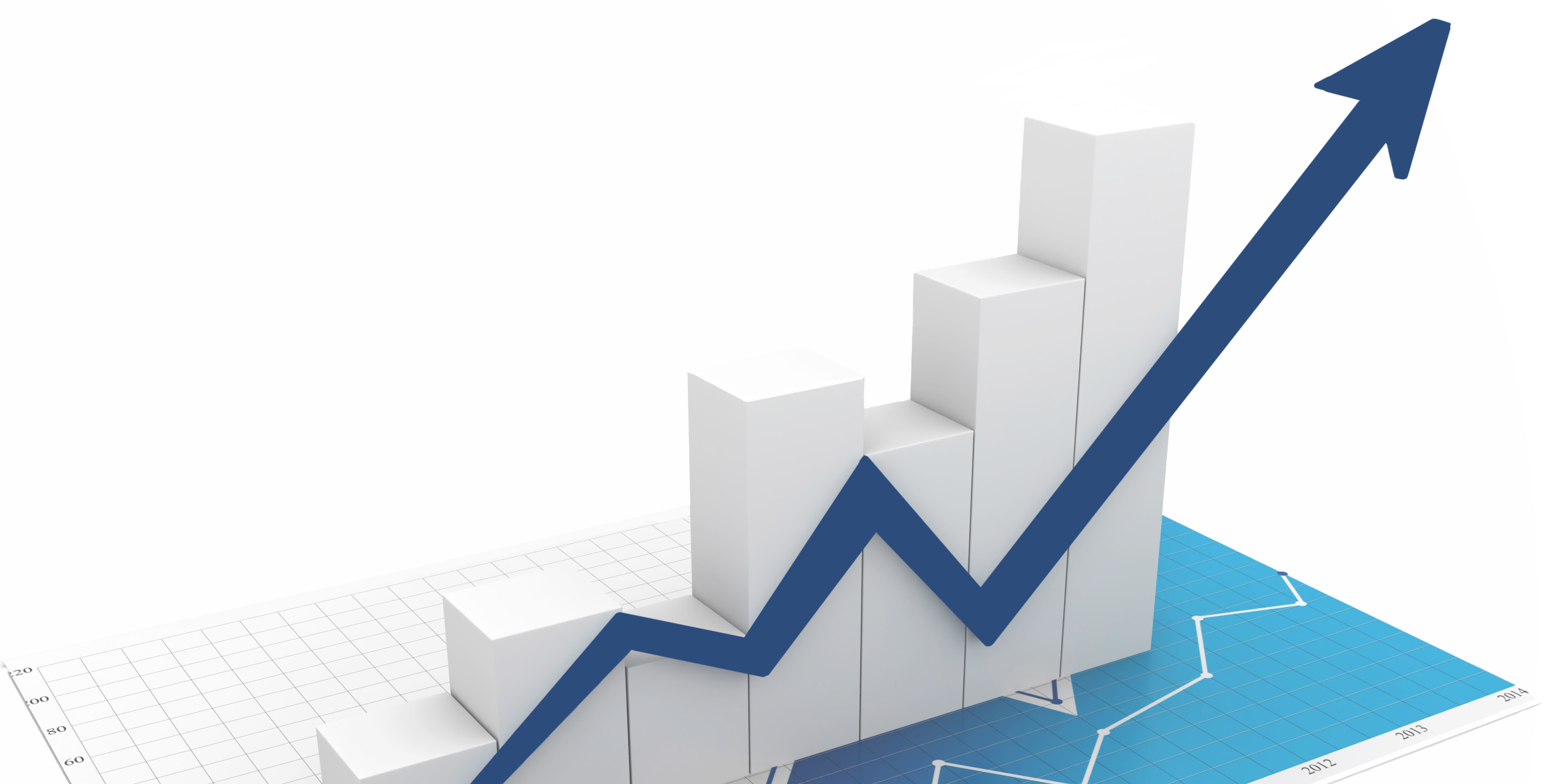 4
Private & Confidential © NOW CFO. All rights reserved. nowcfo.com
INDUSTRY EXPERTISE
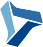 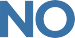 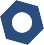 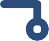 M&A
Healthcare
Technology
Manufacturing
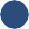 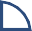 Life Sciences
Business Services
Real Estate
Automotive
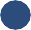 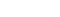 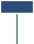 ERP Systems
Agriculture
Consumer Products
Infrastructure
Nonprofits
Entertainment
Retail
Food & Beverage
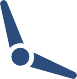 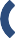 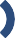 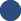 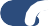 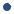 Telecom
Construction
Hospitality
Energy
5
Private & Confidential © NOW CFO. All rights reserved. nowcfo.com
OUTSOURCED EXPERTS
CFO
STRATEGY
CONTROLLER
ANALYSIS
STAFF ACCOUNTANT
EXECUTION
Modeling & Forecasting
Capital Raise Exit Strategy
Mergers & Acquisitions Governance & Compliance Compensation Modeling Audit Preparation
Cash Flow Forecasting
Month-End Close Financial Dashboards Budgeting
Internal Controls Financial Reporting Systems Implementation
Bank Reconciliation
Journal Entries GL Maintenance Chart of Accounts Accounts Payable
Accounts Receivable Inventory Management
6
Private & Confidential © NOW CFO. All rights reserved. nowcfo.com
CORE VALUES
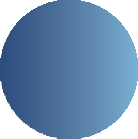 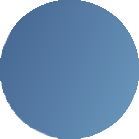 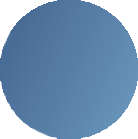 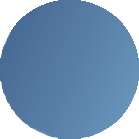 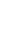 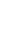 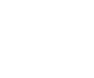 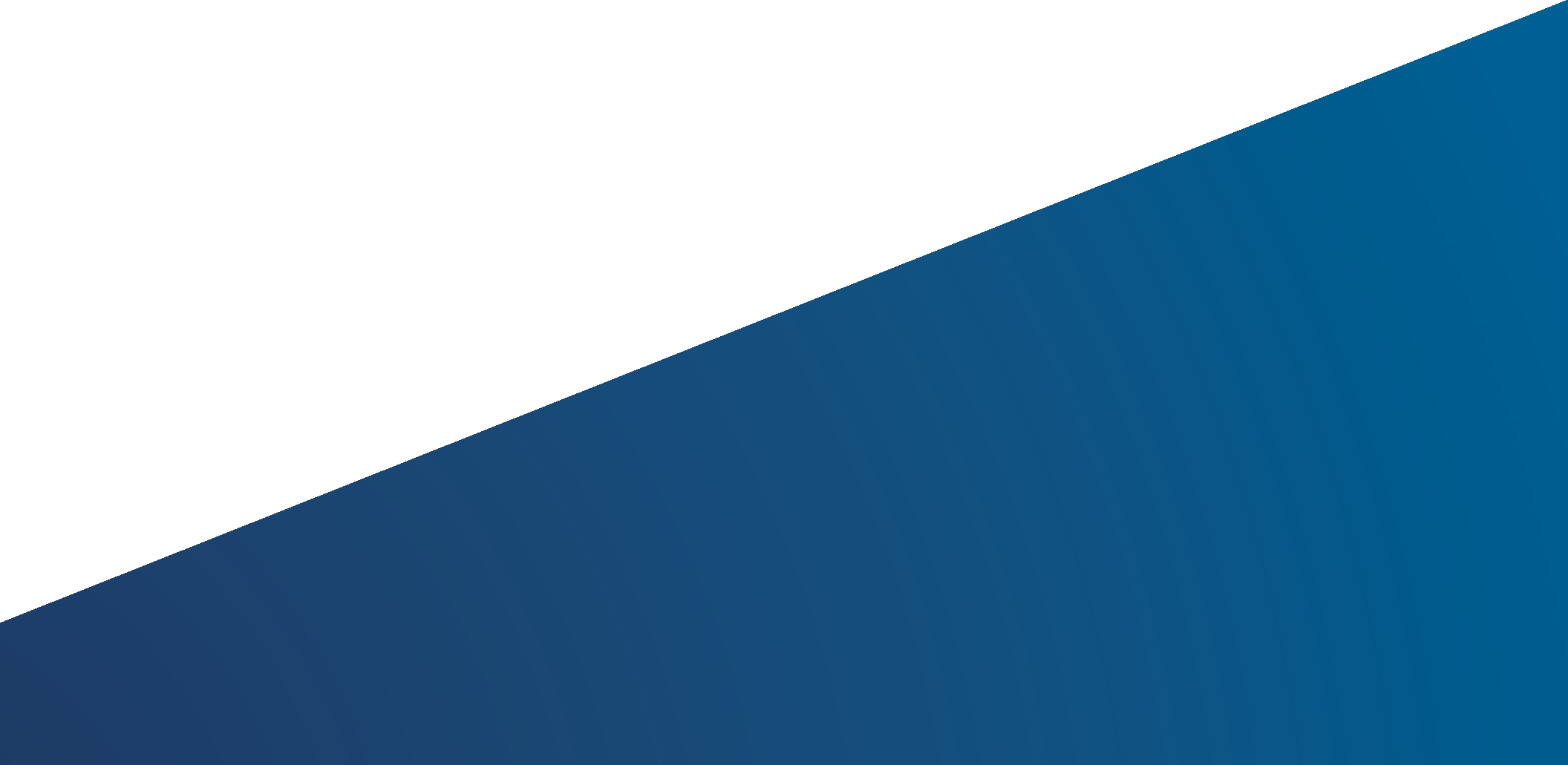 PASSION
EXCELLENCE
GROWTH
COMMUNICATION
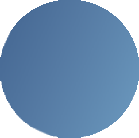 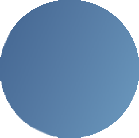 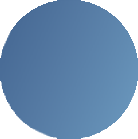 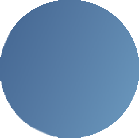 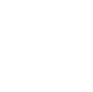 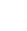 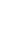 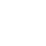 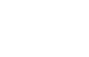 PROFESSIONALISM
DISCIPLINE
ACCOUNTABILITY
RELIABILITY
7
Private & Confidential © NOW CFO. All rights reserved. nowcfo.com
OUR SERVICES
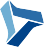 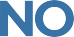 We know the power of a strong accounting staff. We encourage our clients to take control of their business’ financial future with our experts by their side.
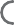 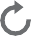 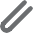 AUDIT PREPARATION
SYSTEMS & SOFTWARE IMPLEMENTATION
OPERATIONAL ACCOUNTING
Providing expertise and support for a wide range of accounting and finance-related projects including budgeting, cash
flow management, process improvement, financial modeling, and more to help make informed decisions that can help drive business growth and success.
Financial statements and other documentation must be prepared in advance of an external audit. These services ensure that financial statements are accurate, complete, and in compliance with applicable regulations and accounting standards.
Systems and software implementation services involve the design, implementation, and optimization of accounting and financial systems to improve accuracy in financial operations, streamline processes, and improve financial performance.
8
Private & Confidential © NOW CFO. All rights reserved. nowcfo.com
OUR SERVICES
Our team of professionals range from staff accountants up to Controllers and CFOs. We utilize our team of experts to find the best fit for your company’s needs. Whether your organization is a small start-up or a major corporation, NOW CFO is dedicated to delivering the results you are looking for.
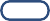 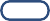 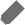 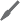 INTERNAL CONTROLS
MODELING
& FORECASTING
ANNUAL OPERATING PLANS & FINANCIAL STRATEGIES
Services to provide businesses with the necessary tools
and strategies to maintain a strong and effective control environment, which can help prevent fraud, reduce risk, and improve operational efficiency.
Financial and economic data is used to create projections and models to help businesses make informed decisions. This includes financial modeling, budgeting, forecasting, cash flow analysis, scenario planning, risk analysis, market analysis, and economic forecasting.
An annual operating plan is a comprehensive roadmap for a company’s financial
activities, including goals, KPIs, and budgets, that helps them achieve clear objectives, allocate resources, measure performance, and make informed decisions.
9
Private & Confidential © NOW CFO. All rights reserved. nowcfo.com
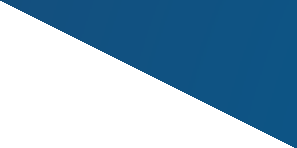 REMOTE ACCOUNTING
OUR SUBSCRIPTION MODEL
OPENING THE DOOR TO MORE
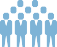 A LARGER TALENT POOL
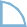 COST-SAVINGS
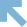 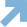 FLEXIBLE AND ADAPTABLE
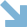 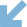 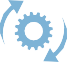 TAILORED SERVICES
S	A
V
E
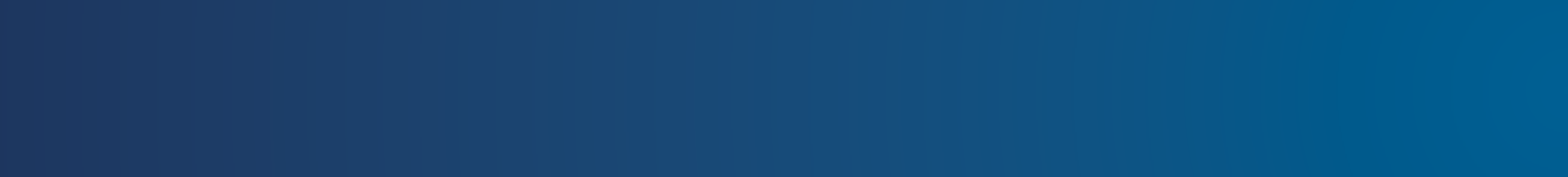 10
Private & Confidential © NOW CFO. All rights reserved. nowcfo.com
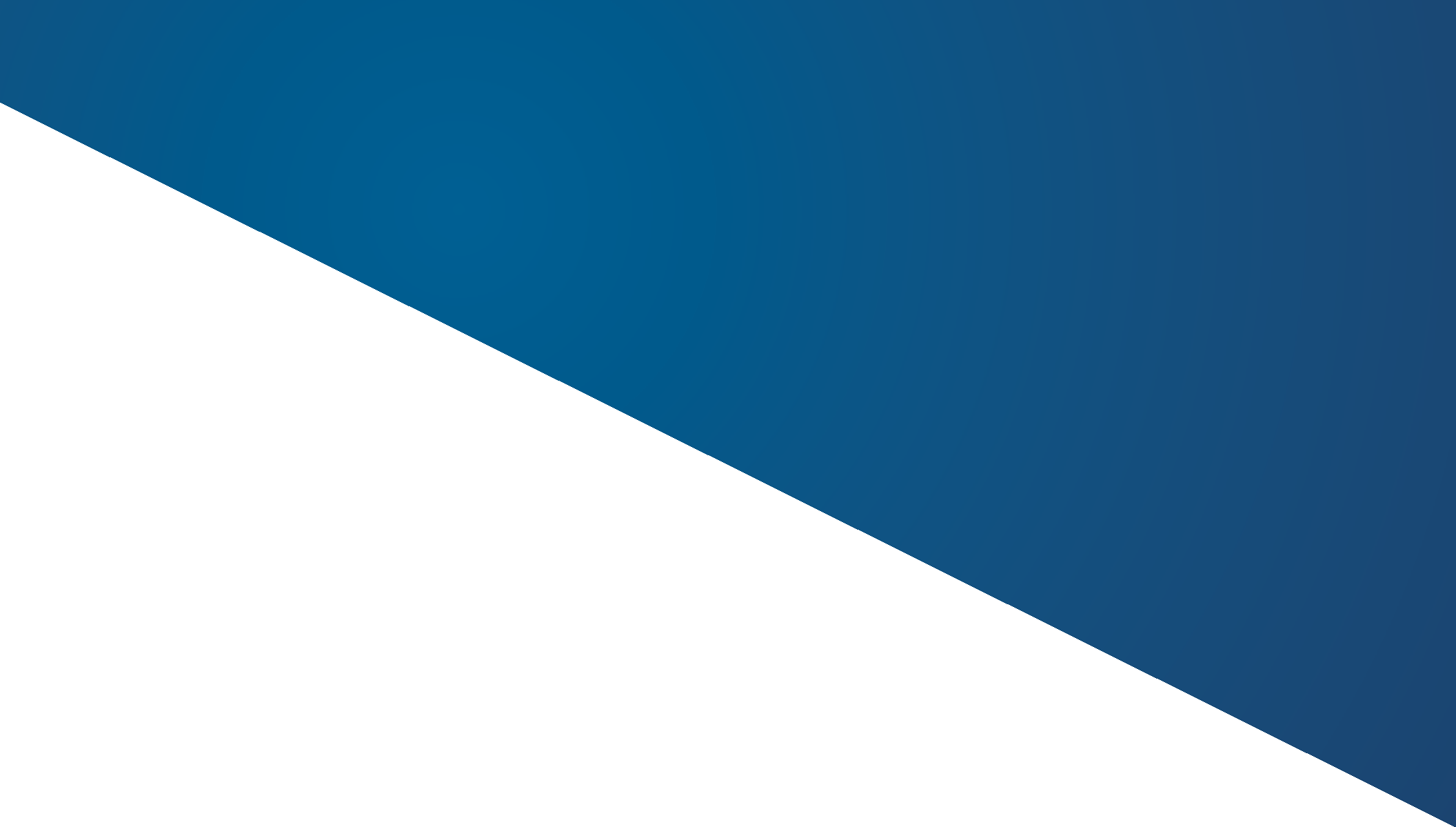 Monthly Book Closing
Monthly Financial Statements
Small Business Accountants
Financial Analysis
Bill & Payment Processing
Invoicing & Collections
Expense Reporting
Vendor Invoice Verification
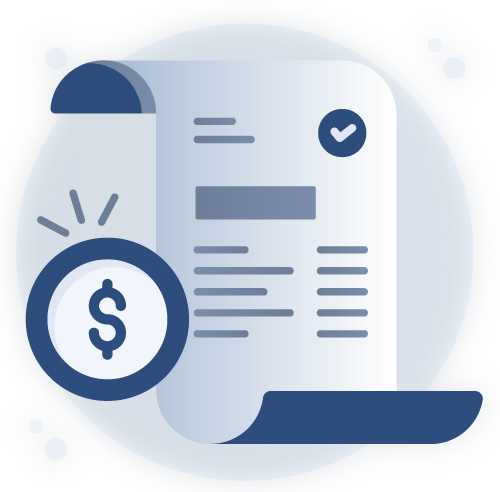 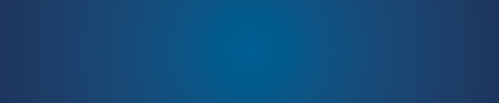 ACCOUNTING
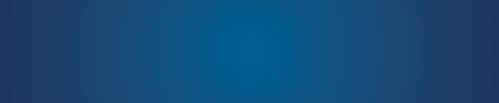 AP & AR
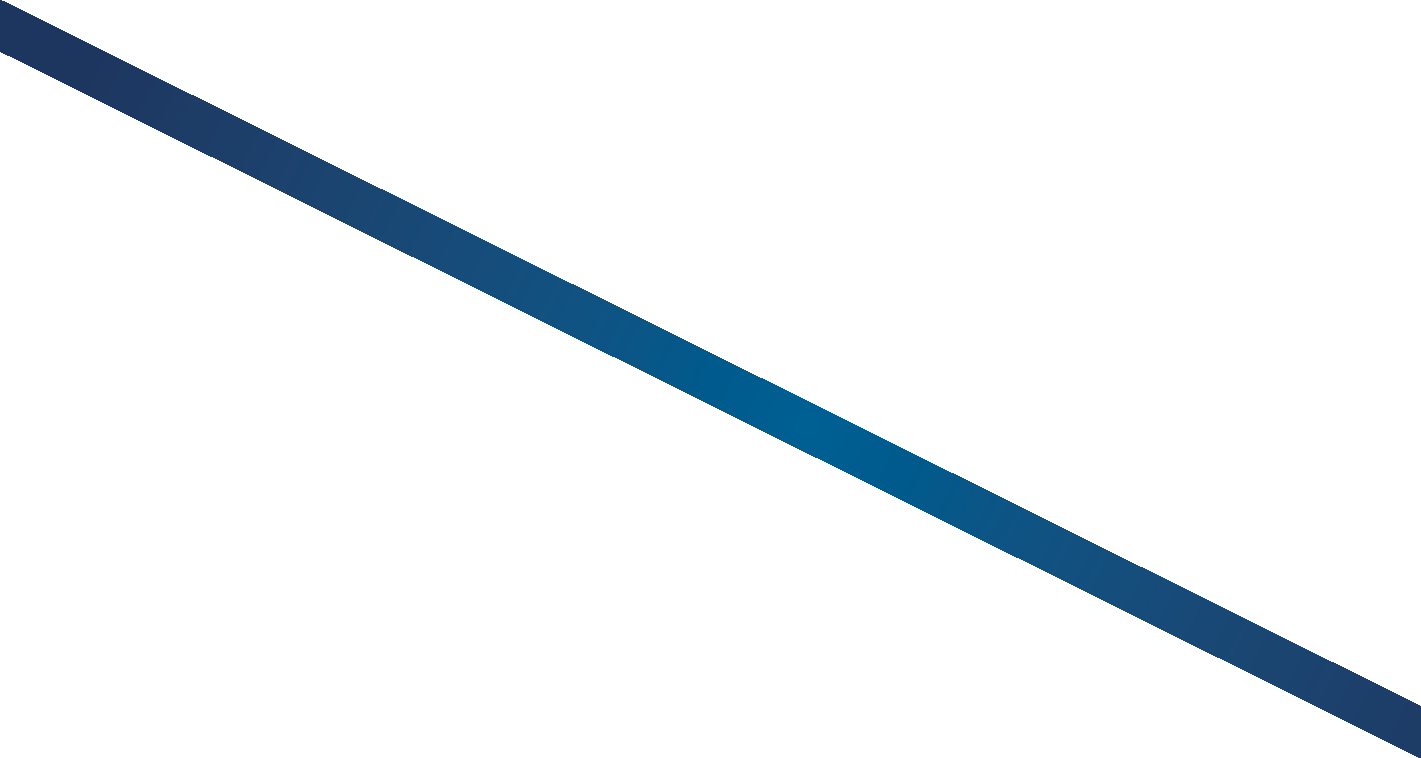 Statements Reconciliation
Merchant Account Reconciliation
Transaction Coding
Invoice Reconciliation
Payroll Input & Data Validation
Transmission to Provider
Maintain Employee Records
Payroll Report Generation
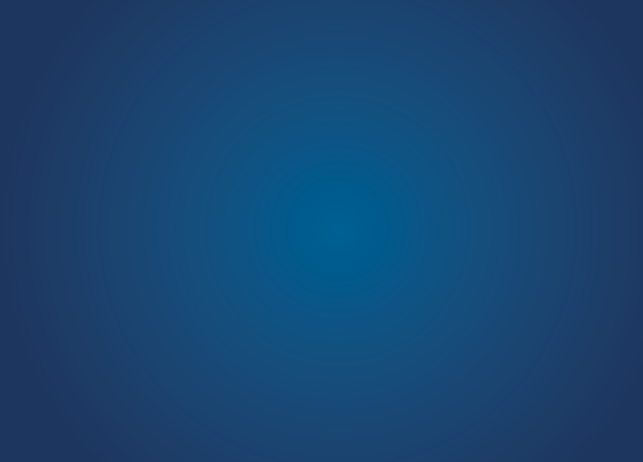 OUR MOST POPULAR ACCOUNTING ROLES:

Chartered Accountant
Staff Accountant
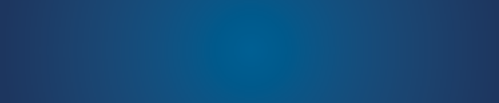 RECONCILIATIONS
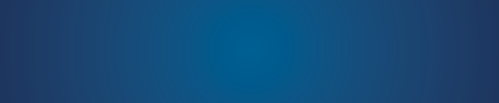 PAYROLL
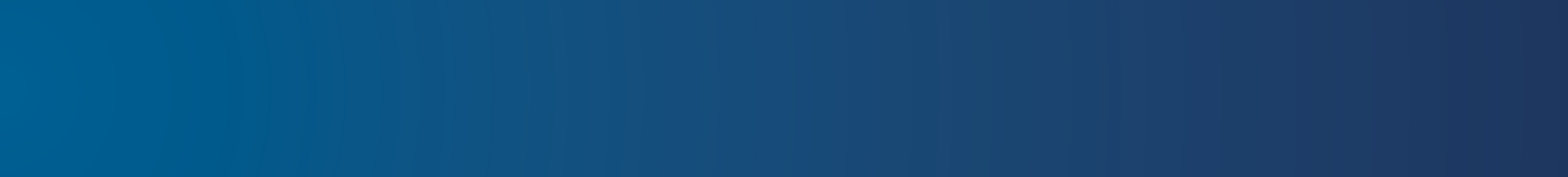 11
Private & Confidential © NOW CFO. All rights reserved. nowcfo.com
WE HAVE TRUSTED RELATIONSHIPS
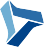 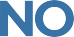 CPA Firms | Attorneys | Banking | Investors | Insurance IT Services  |  Merchant Services  |  Payroll Providers
These partnerships enable us to provide our clients with a broader range of services and expertise. By leveraging these partners knowledge and resources, we offer a holistic approach to financial management and contribute even more to the success of our clients businesses.
Benefit Existing Clients
Grow Your Portfolio
12
Private & Confidential © NOW CFO. All rights reserved. nowcfo.com
PLACEMENT SERVICES
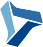 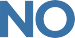 NOW CFO has years of experience placing employees for top companies using advanced techniques.
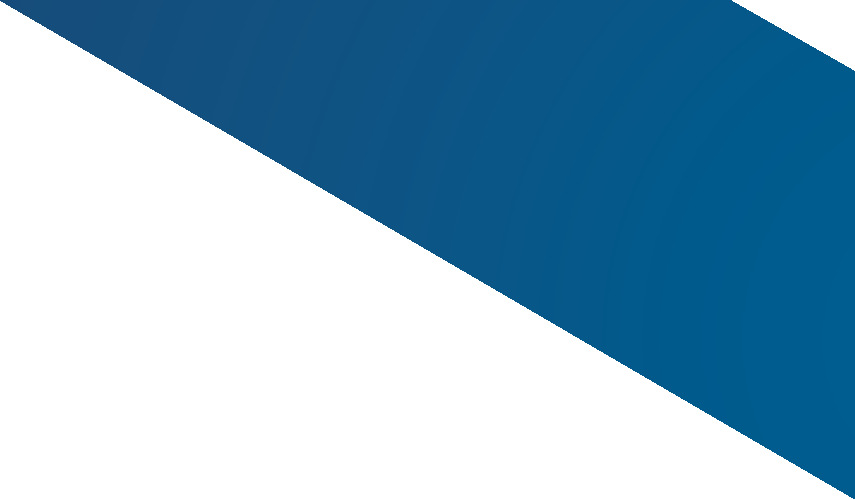 We distinguish ourself from competitors by utilizing a unique candidate selection process. We rely on our experienced team of CFOs to conduct rigorous technical interviews to assess candidates’ cultural fit as well as their high-level accounting expertise specific to the role they are seeking.
We screen skilled candidates for accounting, finance, and back office roles across various industries.
We offer discount savings between 7-10% under market costs.
Find your candidate with our streamlined 30-day process.
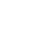 The newly recruited employee will be fully prepared to take on their assigned role.
You will be partnered with a recruitment specialist to get the best outcome.
We deliver high-value service by finding the right person for the job at a reasonable price.
We handle the hard work and narrow it down to the top talent.
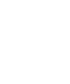 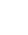 13
*Disclaimer: NOW CFO is NOT an employment agency.
Private & Confidential © NOW CFO. All rights reserved. nowcfo.com
MERGERS & ACQUISITIONS PREPARATION
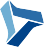 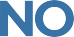 Our focus is to create shareholder value with high quality, rigorous due diligence for your merger and acquisitions. Our consultants provide you with the right balance of functional, regional, industry expertise and resources on each of your deals.

BUYER	SELLER
Due diligence experts
Verify source documentation
Accurate report of target’s financial condition
Understand financial position & minimize your risk
Integrate accounting after & acquisition
Build an efficient & accurate data room
Accurate financial statements & supporting source documents
Unbiased sounding board
	Intermediary between you, the attorneys & accountants
14
Private & Confidential © NOW CFO. All rights reserved. nowcfo.com
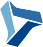 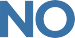 As the ultimate business collaboration tool, BizVue allows you to easily keep track of your projects and their associated time and expenses all in the same platform.
TRANSPARENCY IS JUST A FEW CLICKS AWAY
Up-to-Date Project Visibility
Trackable Project Status Detailed Time Tracking Client & Team Collaboration Constant Communication Notifications & Messaging
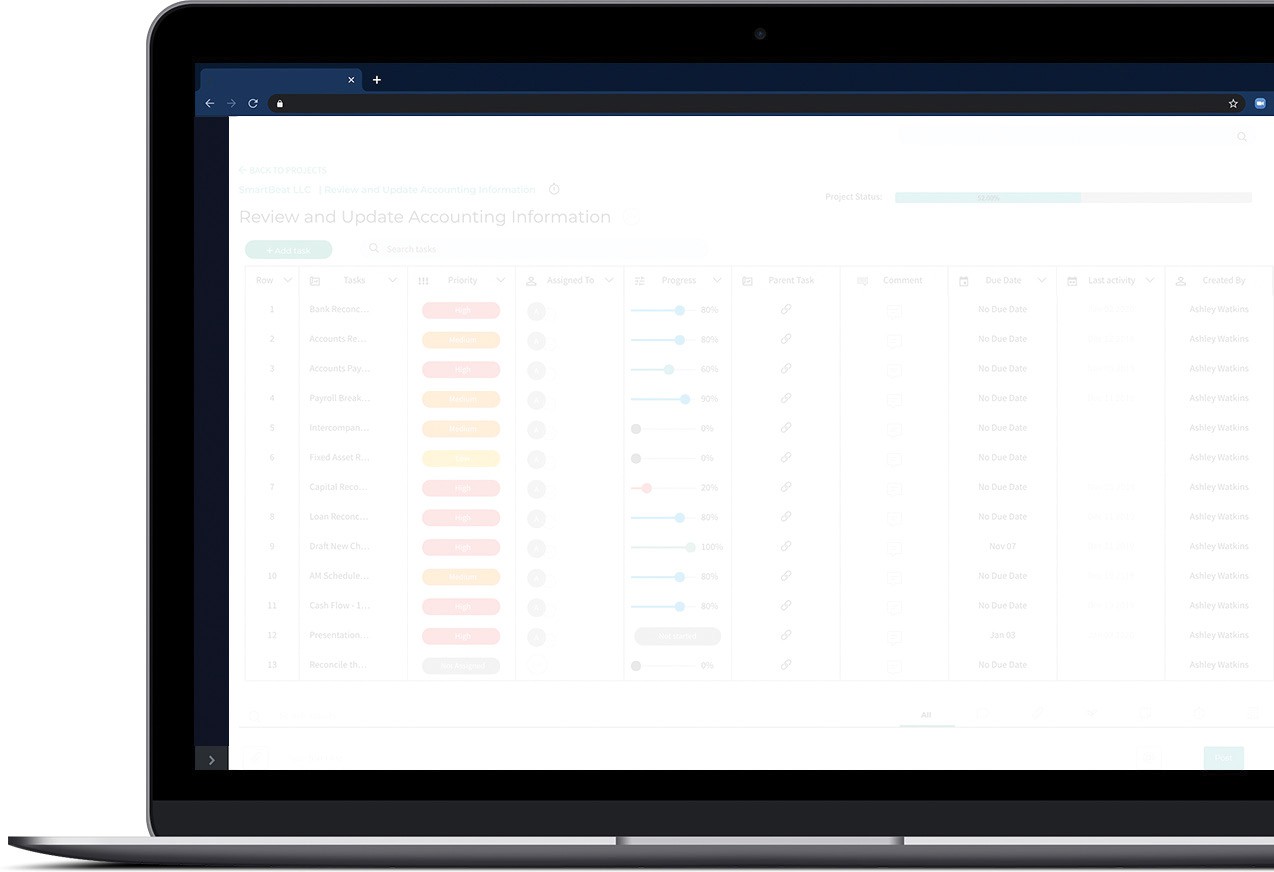 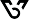 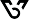 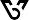 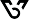 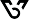 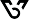 15
Private & Confidential © NOW CFO. All rights reserved. nowcfo.com
THE COMPANY WE KEEP
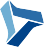 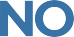 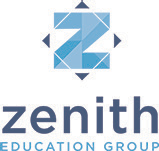 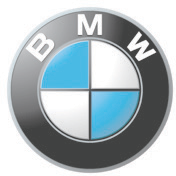 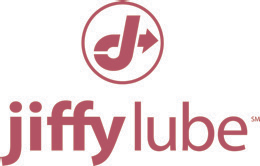 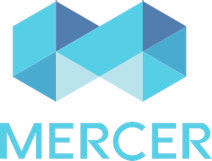 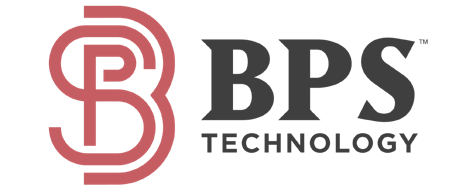 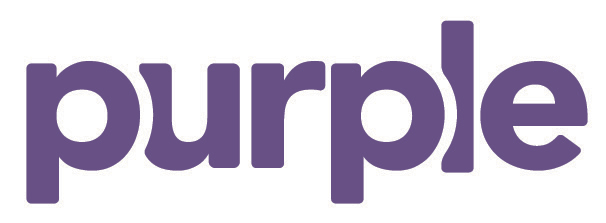 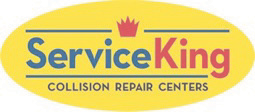 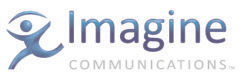 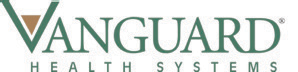 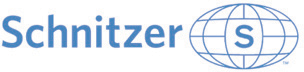 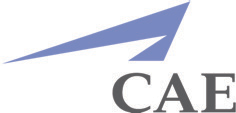 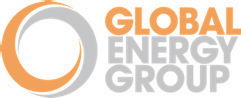 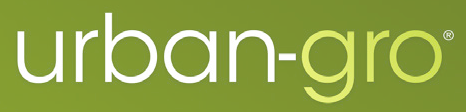 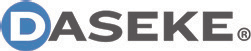 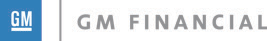 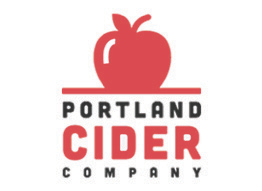 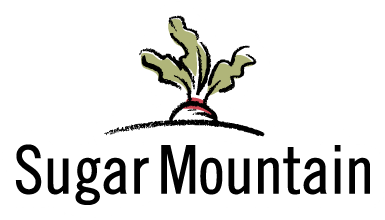 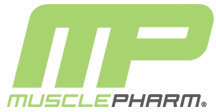 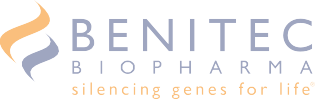 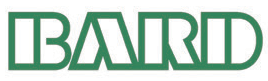 All product and company names are trademarks™ or registered® trademarks of their respective holders. Use of them does not imply any affiliation with or endorsement by them.
16
Private & Confidential © NOW CFO. All rights reserved. nowcfo.com
THE COMPANY WE KEEP
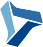 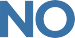 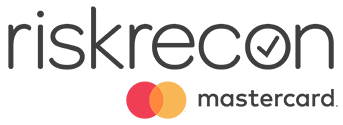 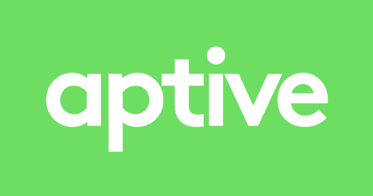 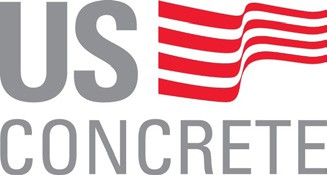 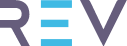 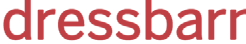 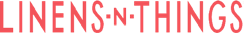 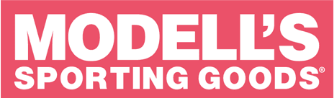 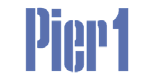 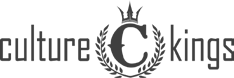 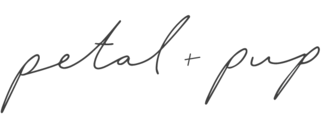 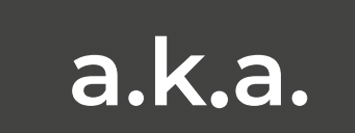 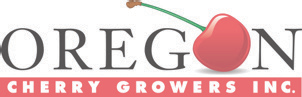 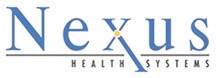 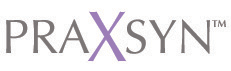 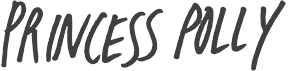 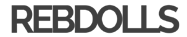 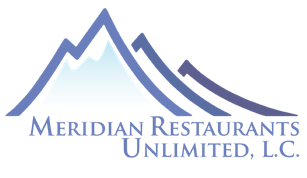 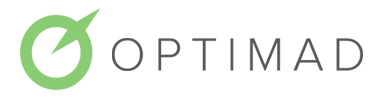 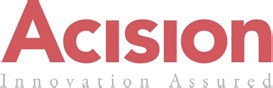 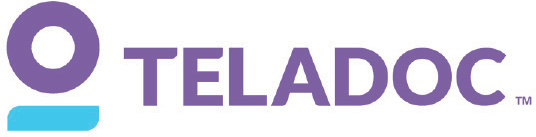 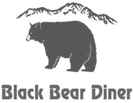 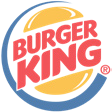 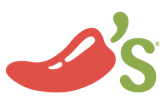 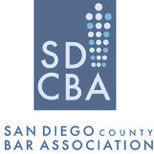 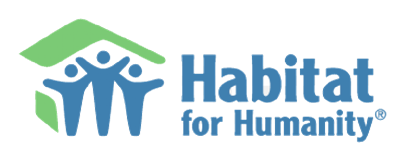 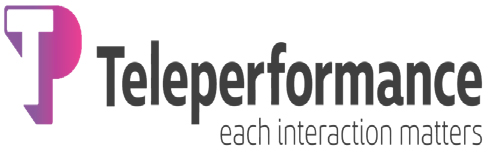 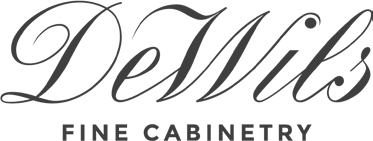 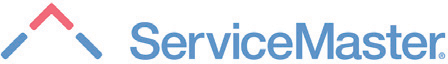 All product and company names are trademarks™ or registered® trademarks of their respective holders. Use of them does not imply any affiliation with or endorsement by them.
17
Private & Confidential © NOW CFO. All rights reserved. nowcfo.com
NATIONAL EXECUTIVE TEAM
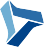 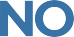 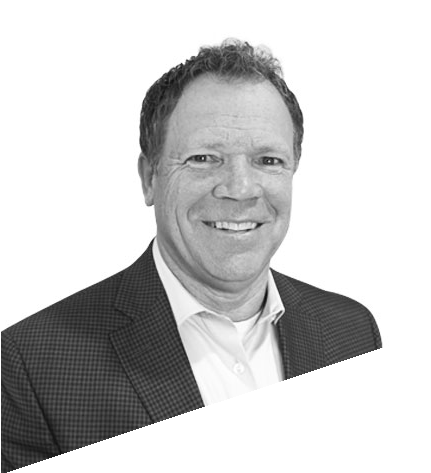 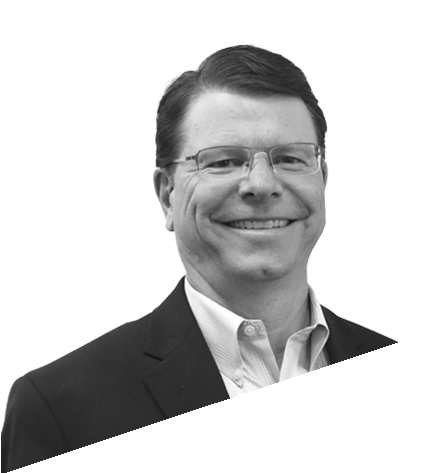 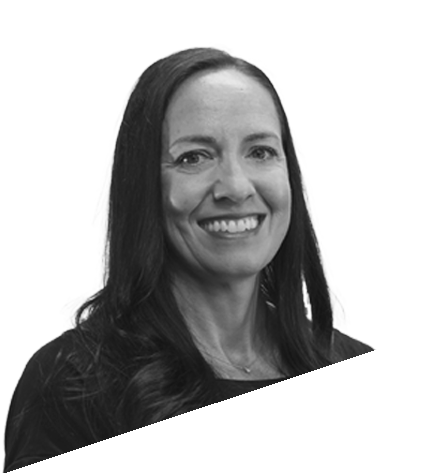 RANDY CHRISTENSEN
PRESIDENT & CEO
rchristensen@nowcfo.com
JIM BENNETT
CHAIRMAN & FOUNDER
jbennett@nowcfo.com
CHRISTINA JACKSON
CHIEF PEOPLE OFFICER
christina.jackson@nowcfo.com
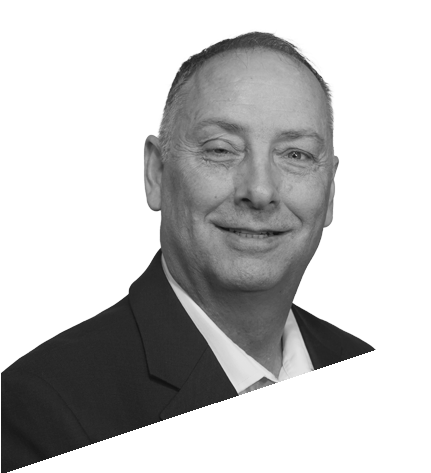 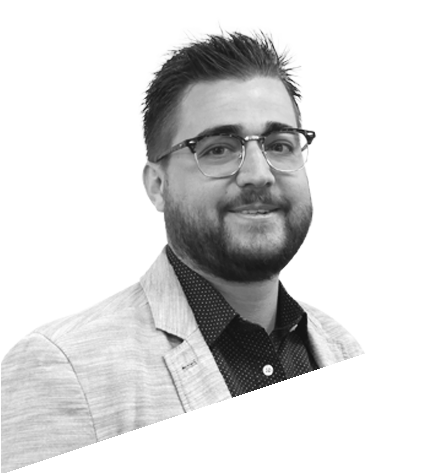 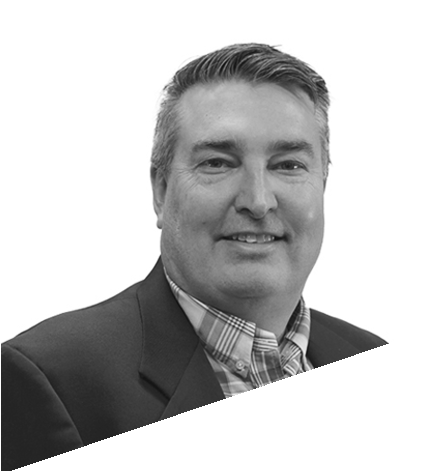 JEFF GIBBS
CHIEF INFORMATION OFFICER
jgibbs@nowcfo.com
SHAWN DINKELMAN
CHIEF FINANCIAL OFFICER
shawn.dinkelman@nowcfo.com
BODI BRAITHWAITE
FIELD CHIEF OPERATING OFFICER
bbraithwaite@nowcfo.com
18
Private & Confidential © NOW CFO. All rights reserved. nowcfo.com
MARKET LEADERSHIP TEAM
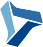 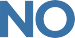 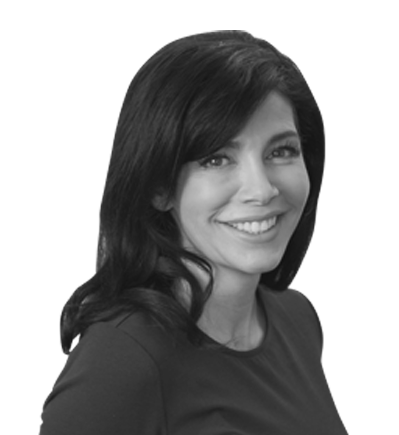 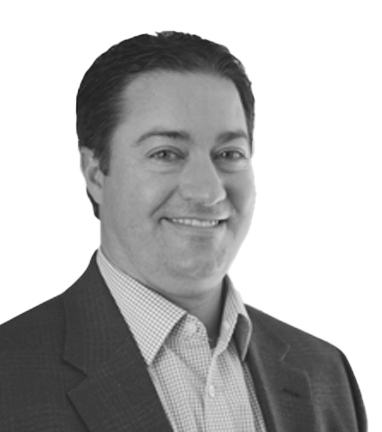 COLE
DENNARD
REGIONAL PARTNER
Texas | Southeast 303-981-3473
cdennard@nowcfo.com
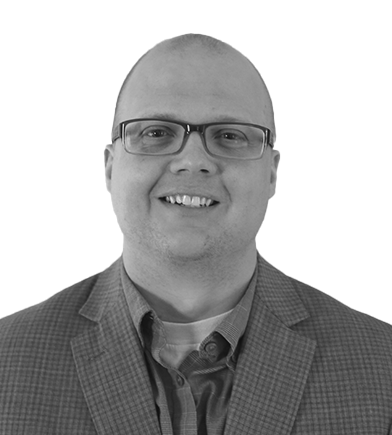 MARIANNE
ALLISON
REGIONAL PARTNER
Nevada | Arizona | New Mexico
702-278-4951
mallison@nowcfo.com
KRIS
PETERSON
REGIONAL PARTNER
Portland | Seattle | Northern California 971-201-0412
kpeterson@nowcfo.com
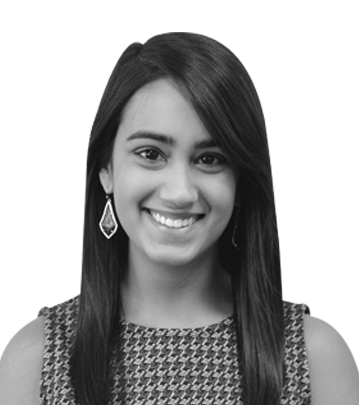 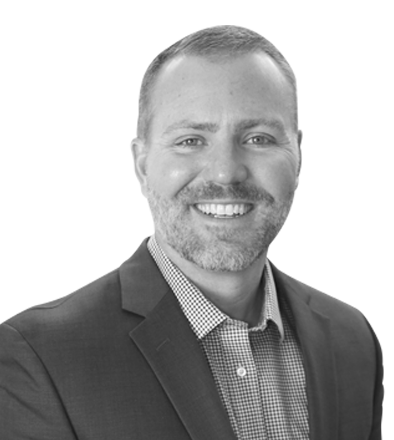 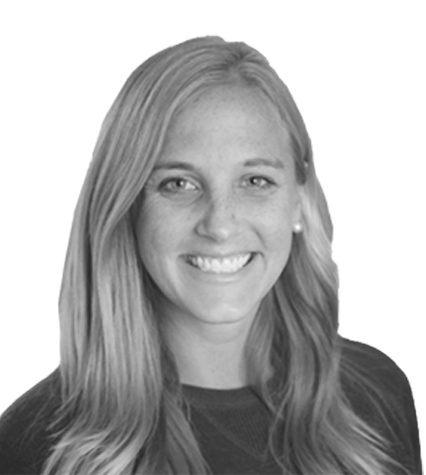 MARIAH
BLOCK
PARTNER
San Diego, CA 858-922-8985
mblock@nowcfo.com
ERIC
PATRICK
REGIONAL PARTNER
Tennessee | Ohio | Indiana 615-878-1508
epatrick@nowcfo.com
SANA
SUNDRANI
PARTNER
Dallas | Fort Worth, TX 214-493-7539
ssundrani@nowcfo.com
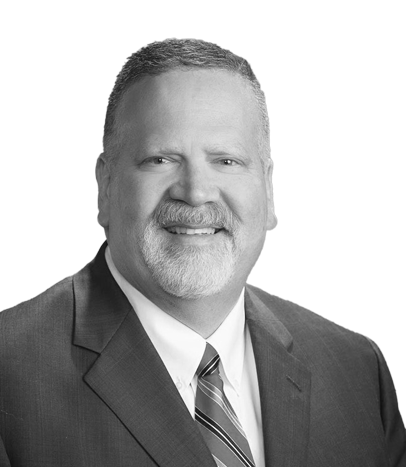 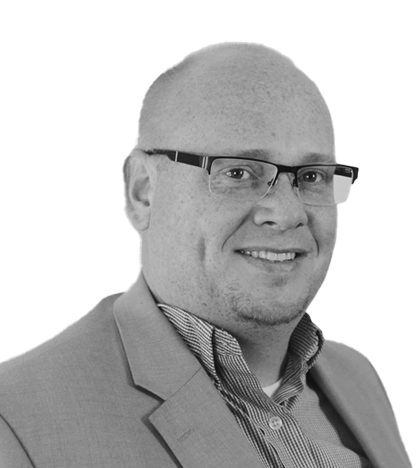 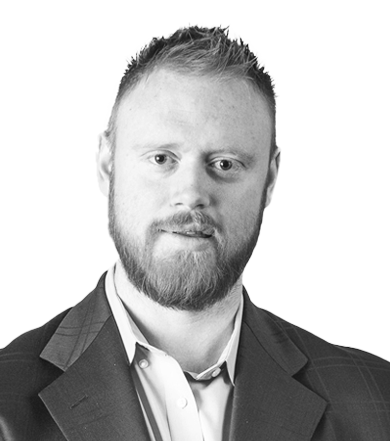 CHRIS
BADGER
PARTNER
Salt Lake City, UT 801-598-9390
cbadger@nowcfo.com
BRIT
SUMMERILL
PARTNER
Silicon Valley, CA | Chicago, IL
669-225-0207
bsummerill@nowcfo.com
JOHN
CURTIN
REGIONAL PARTNER
Los Angeles, CA 562-907-8444
jcurtin@nowcfo.com
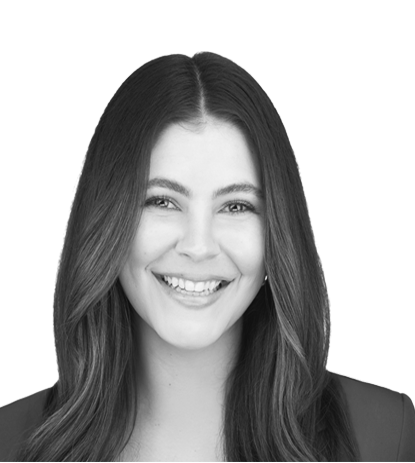 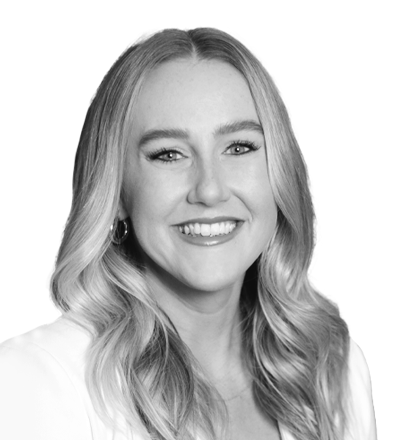 SHELBY
ALLMON
MARKET PRESIDENT
Nashville, TN 865-599-2810
sallmon@nowcfo.com
MELISSA
HENKE
PARTNER
Columbus, OH 615-651-2671
mhenke@nowcfo.com
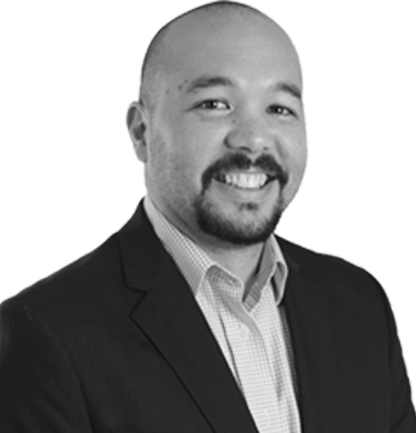 BILL
SABLAN
PARTNER
Seattle, WA 206-225-2253
bsablan@nowcfo.com
19
Private & Confidential © NOW CFO. All rights reserved. nowcfo.com
MARKET LEADERSHIP TEAM
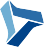 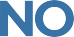 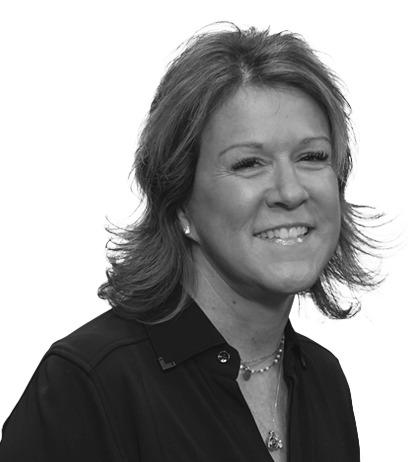 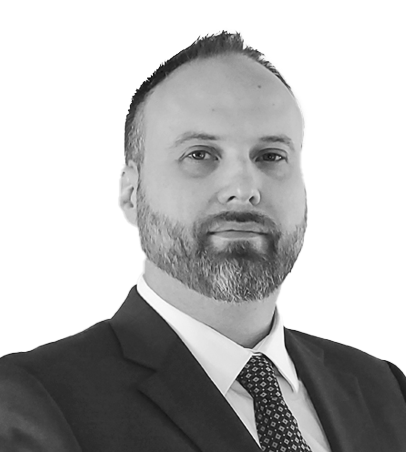 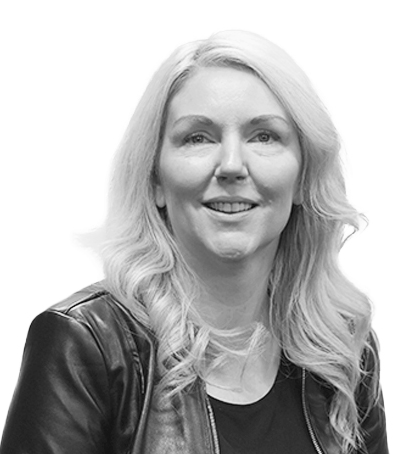 CHRISTI
CEREGHINO
PARTNER
Phoenix, AZ 702- 533- 6638
christi.cereghino@nowcfo.com
AMY
FARROW
PARTNER
Indianapolis, IN 615-762-8175
afarrow@nowcfo.com
NATE
SORENSEN
PARTNER
Salt Lake City, UT 801-616-7378
nsorensen@nowcfo.com
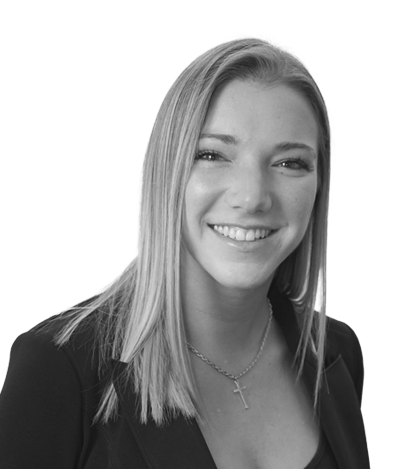 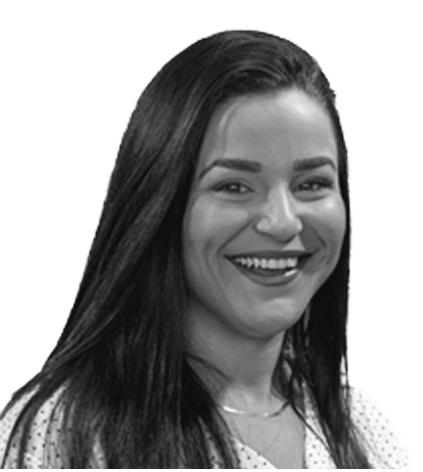 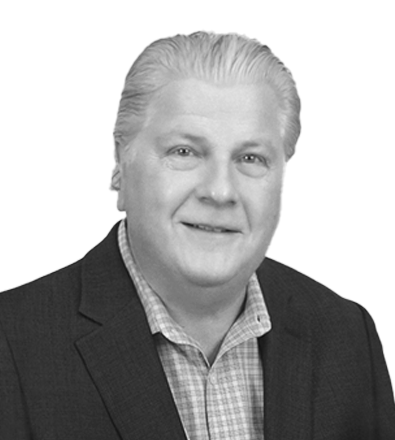 RACHEL
DURKOT
MARKET PRESIDENT
Phoenix, AZ 602-370-8662
rdurkot@nowcfo.com
KEVIN
CLOUSER
PARTNER
Boise, ID
208-590-0938
kclouser@nowcfo.com
HILLARY
ROGERS
MARKET PRESIDENT
Tampa, FL 813-344-9405
hrogers@nowcfo.com
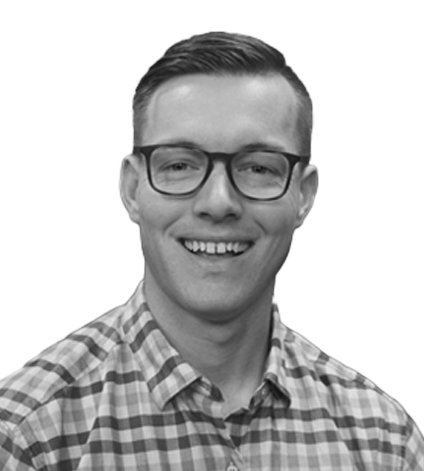 WILLIAM
LANGWORTHY
MARKET PRESIDENT
San Bernardino, CA 951-348-8915
wlangworthy@nowcfo.com
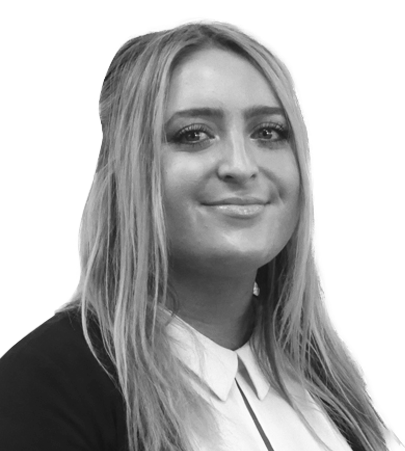 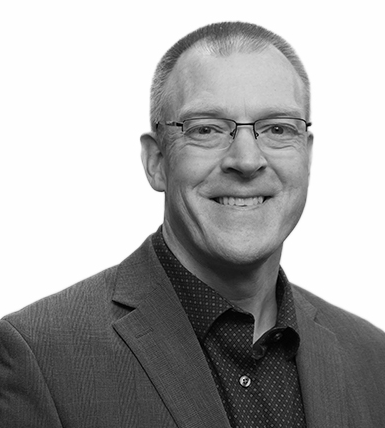 CAROLINE
HÉBERT
MARKET PRESIDENT
Denver, CO 720-584-1104
chebert@nowcfo.com
SAM
HOWELL
MARKET PRESIDENT
Orlando, FL 801-750-4364
samuel.howell@nowcfo.com
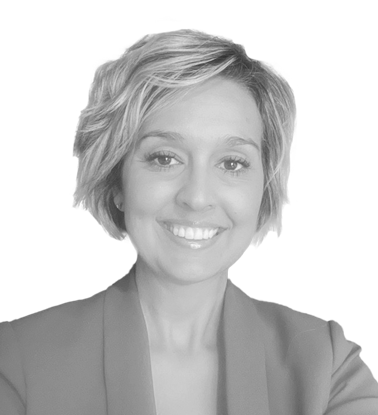 TANESHA
BUNDY
MARKET PRESIDENT
Oklahoma City, OK 580-239-0436
tanesha.bundy@nowcfo.com
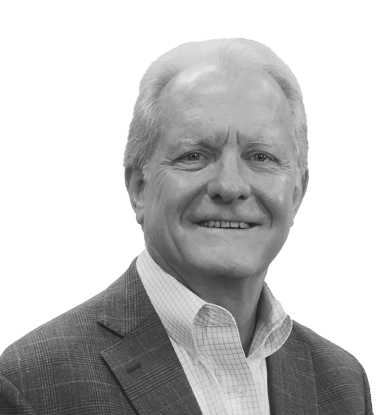 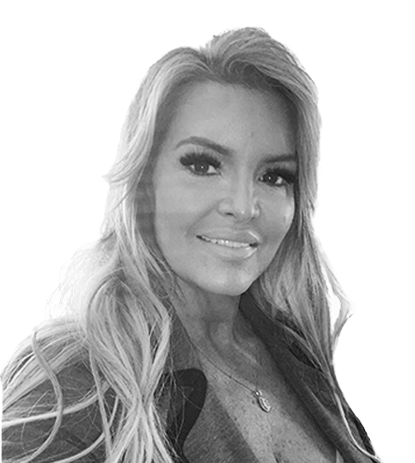 GEORGE
STEPHENS
MARKET PRESIDENT
Austin, TX 512-970-1432
george.stephens@nowcfo.com
APRIL
DIEMER
MARKET PRESIDENT
Atlanta, GA 470-889-1751
april.diemer@nowcfo.com
20
Private & Confidential © NOW CFO. All rights reserved. nowcfo.com
MARKET LEADERSHIP TEAM
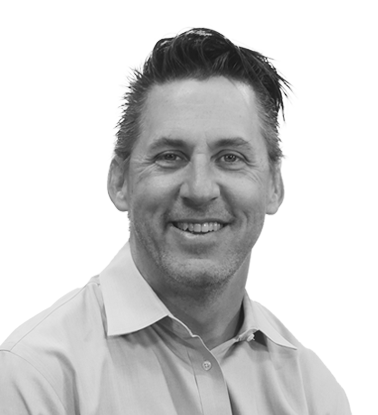 SCOTT
CHRISTENSEN
MARKET PRESIDENT
Houston, TX 801-505-8203
scott.christensen@nowcfo.com
BASIL
CORNELL
MARKET PRESIDENT
Orlando, FL 407-250-7207
bcornell@nowcfo.com
DANA
WALLACE
MARKET PRESIDENT
Newport Beach, CA 949-922-6247
dwallace@nowcfo.com
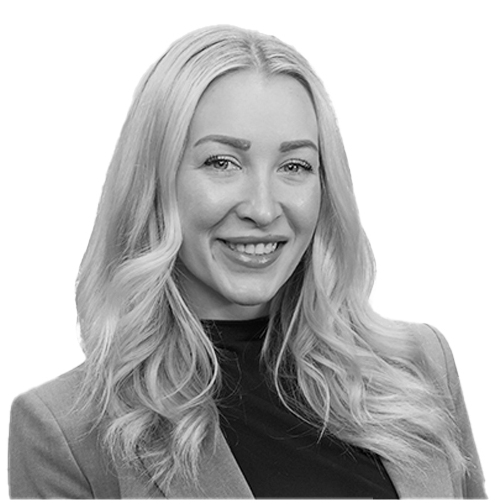 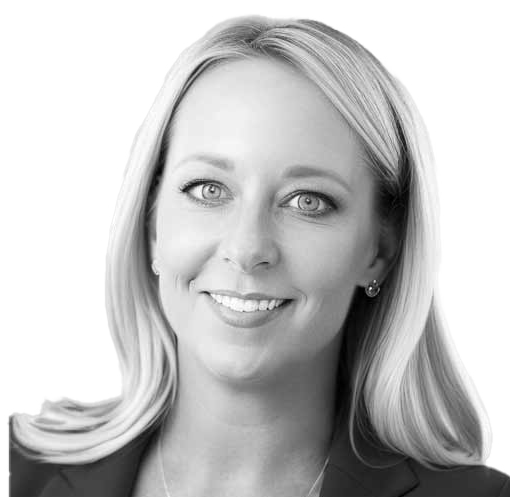 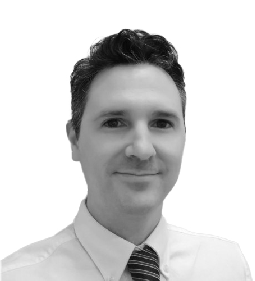 JOSH
GUSTIN
MARKET PRESIDENT
Newport Beach, CA 949-531-0384
jgustin@nowcfo.com
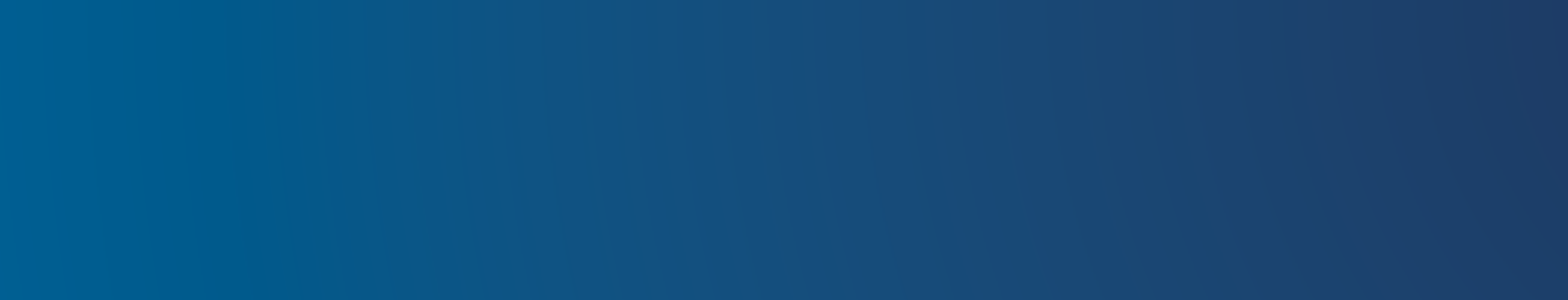 NOW CFO - Your Trusted Financial Partner
21
Private & Confidential © NOW CFO. All rights reserved. nowcfo.com
Experience the Power of Outsourced Financial Expertise
Contact Us For A Free Consultation

nowcfo.com/contact-us 844-858-6236
22
Private & Confidential © NOW CFO. All rights reserved. nowcfo.com